Probing the quantum vacuum with lasers
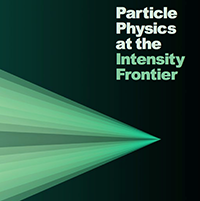 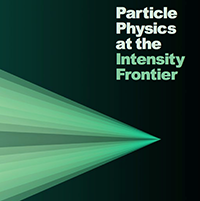 Aaron S. Chou (Fermilab)
Intensity Frontier Workshop
4/25/2013
(Thanks to Albert Stebbins and Bob Wald for useful and ongoing discussions)
1
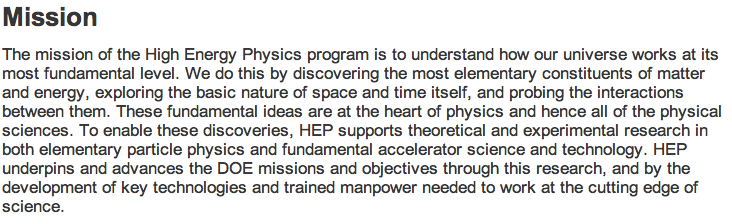 DOE OHEP Mission Statement:
Text from proposed Fermilab mission statement
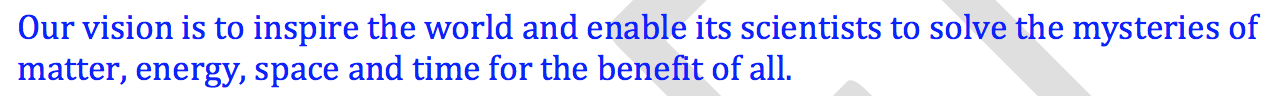 Aaron Chou, Intensity Frontier Workshop, ANL, 4/25/13
2
Black hole entropy suggests a relationship between gravity and thermodynamics
SBH = ABH × (Mpl/2)2 = ABH/(2 λpl)2
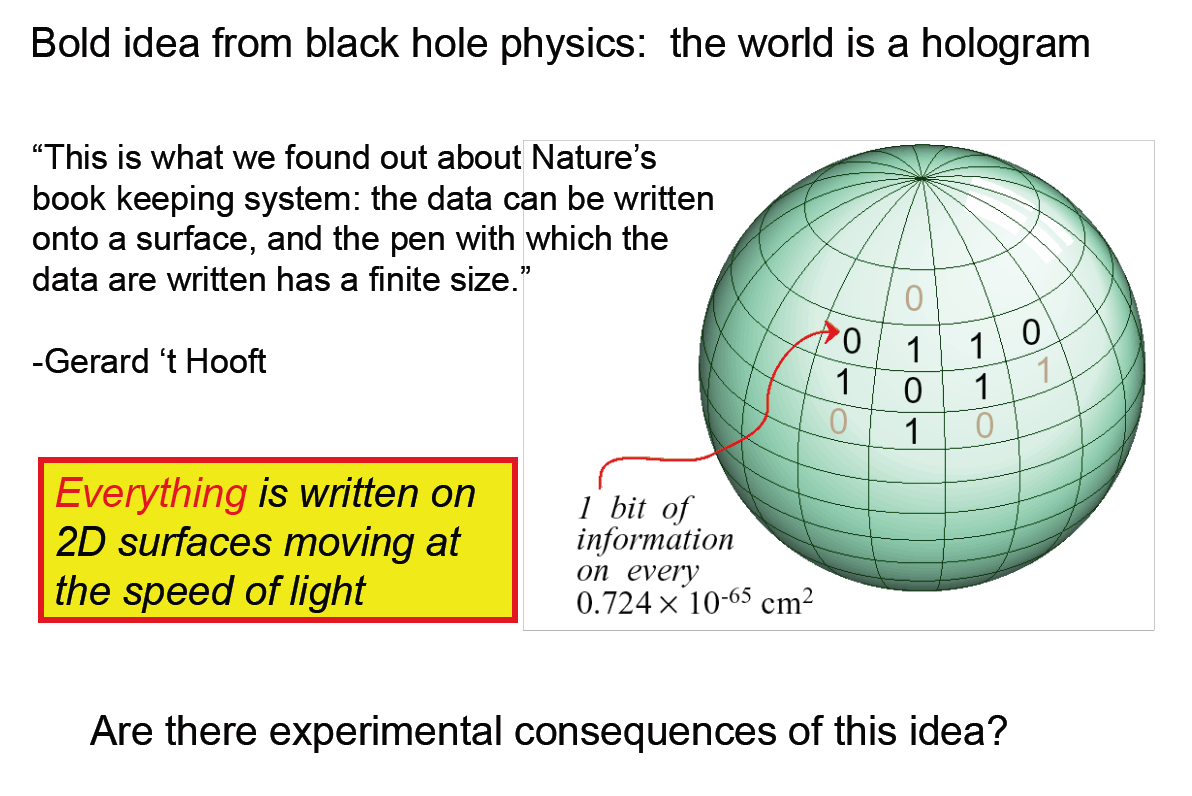 R. Bousso
The shocking thing is not holography, but rather the bandwidth limit….
Aaron Chou, Intensity Frontier Workshop, ANL, 4/25/13
3
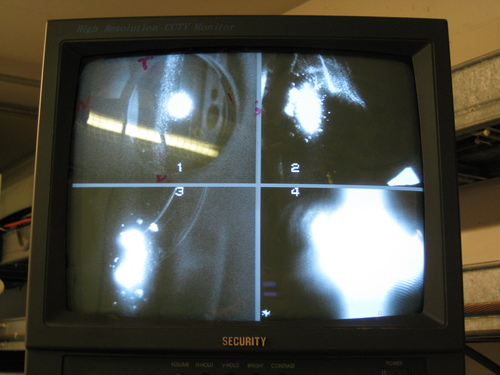 N End Mirror
Beamsplitter
Fermilab E-990:Holometer
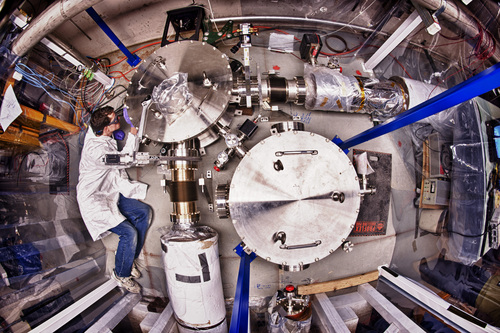 Fringe at AS (dark) port
E End Mirror
Already commissioning two 40m interferometers and beginning hunt for Planck-suppressed noise due to the bandwidth limit of spacetime
Aaron Chou, Intensity Frontier Workshop, ANL, 4/25/13
4
What about testing Hawking-Unruh radiation?
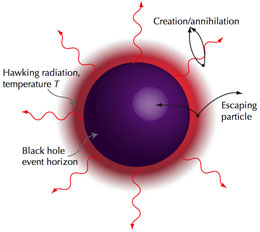 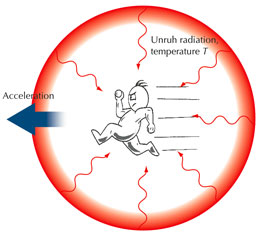 http://www.extreme-light-infrastructure.eu/High-field_5_2.php
Acceleration of charged particles always gives radiation, independently of the causal force.  This radiation is usually time-dependent – synchrotron radiation, bremmstrahlung, because the acceleration is time-dependent.
An event horizon is necessary to allow “stationary” acceleration, resulting in a steady-state, time-independent radiation spectrum.
For example, to maintain a fixed position relative to the black hole, one needs to be in constant acceleration relative to the infalling geodesic.
Aaron Chou, Intensity Frontier Workshop, ANL, 4/25/13
5
Dictionary of gravity, acceleration, thermodynamics
Entropy = horizon area
Event horizon in the case of black holes
Particle horizon in the case of uniform acceleration
Cosmological horizon in the case of uniformly accelerated expansion
Temperature T = surface gravity g* = acceleration a = 1/rhorizon
Gives typical wavelength of the blackbody Hawking-Unruh radiation
Radiation power ~ T4 = a4
Flux = 1 photon per horizon-crossing time per horizon area

Need strong fields to achieve large accelerations a > 1 eV corresponding to detectable radiation
Best RF cavities are not enough:  (50 MV/m) / me =   2×10-5 eV

The highest laboratory electric fields are achieved with pulsed lasers
Aaron Chou, Intensity Frontier Workshop, ANL, 4/25/13
6
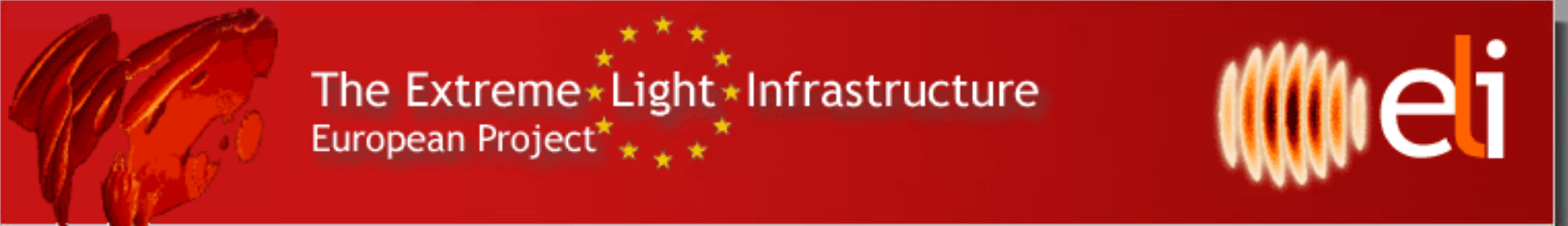 ELI-Ultra High Field Facility
The highest intensity pillar location is still to be decided. The laser power will reach the 200 PW or 100 000 times the power of the world electric grid. It will depend, among other things, on the laser technology development and validation. It could be built on one of the existing three sites or in a new country. With the possibility of going into the ultra-relativistic regime, ELI will afford new investigations in particle physics, nuclear physics, gravitational physics, nonlinear field theory, ultrahigh-pressure physics, astrophysics and cosmology (generating intensities exceeding 10²³ W/cm²).  It will offer a new paradigm in High Energy Physics.
Aaron Chou, Intensity Frontier Workshop, ANL, 4/25/13
7
The Laser Intensity Frontier
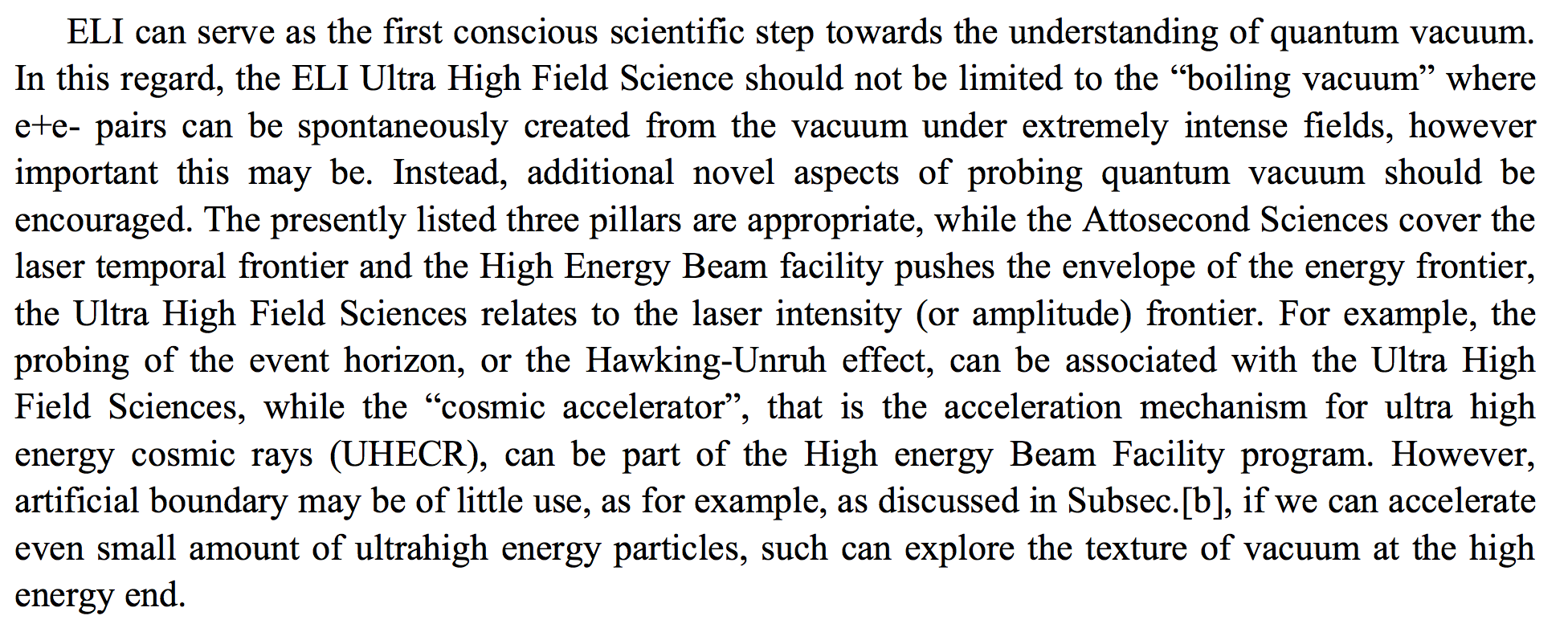 2009 Scientific Advisory Committee report on Europe’s Extreme Light Infrastructure (ELI) project
Aaron Chou, Intensity Frontier Workshop, ANL, 4/25/13
8
Serendipity
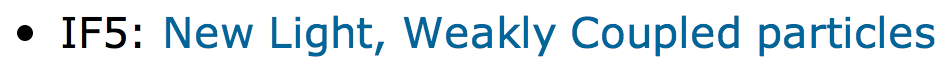 Aaron Chou, Intensity Frontier Workshop, ANL, 4/25/13
9
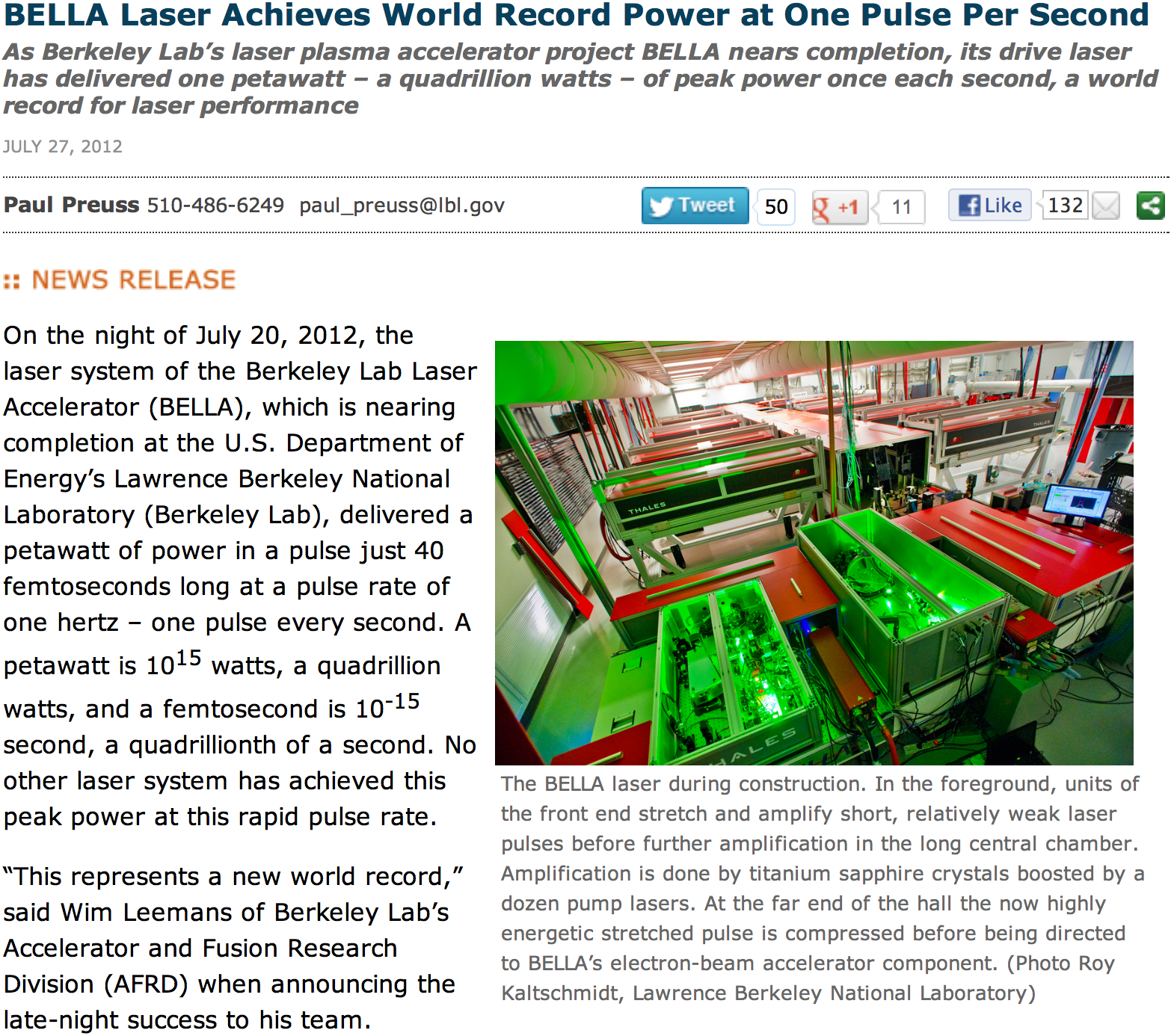 1034 photons/s at 1 Hz rep.
10
Comparison of light sources
Using transverse electric field of 800 nm laser to accelerate e.g. electrons
S [W/m2] = E×H = sqrt(ε/μ) E2
Aaron Chou, Intensity Frontier Workshop, ANL, 4/25/13
11
Hawking-Unruh Effect
Consider quantizing fields in a frame corresponding to a uniformly accelerating trajectory:
Due to a time-varying Doppler shift, the creation and annihilation operators are related to those in an inertial Minkowski frame via unitary Boguliubov transformations.
The vacuum state in the accelerated frame is a thermal blackbody distribution of Minkowski frame particles (Unruh/Wald, 1984) with thermal density matrix


The vacuum has temperature T = acceleration a.

If a detector is placed in this trajectory of constant acceleration, its energy levels will be populated following the thermal distribution of the vacuum.
In thermal equilibrium, the detector cannot extract energy from the vacuum
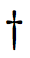 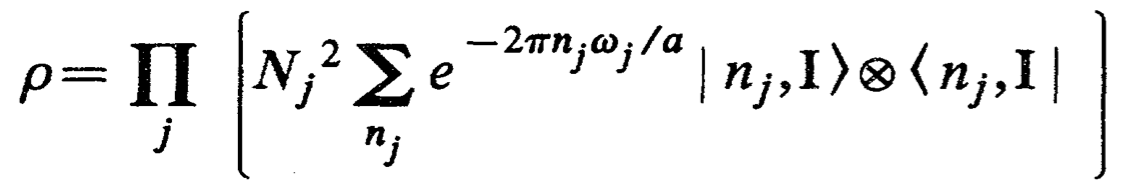 Aaron Chou, Intensity Frontier Workshop, ANL, 4/25/13
12
Thermalization and fluctuations of accelerated systems
The accelerated detector presumably thermalizes by absorption of Unruh photons from the thermal bath.

In the case of a single accelerated electron, there are no internal energy levels, and so interactions with the thermal bath occur via Thompson scattering






The recoil and radiation reaction of the electron results in a deviation from the trajectory of uniform acceleration, and thus gives observable radiation in the lab frame. (Chen, Tajima, 1998)
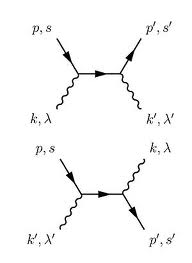 Aaron Chou, Intensity Frontier Workshop, ANL, 4/25/13
13
Thermal emission time (in boosted electron frame)
From Stefan-Boltzmann Law
Thermal bath emits keV Unruh photons at a rate of dN/dt = 1/(10-18 s)
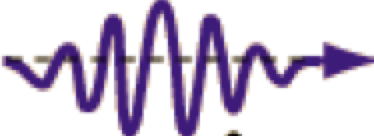 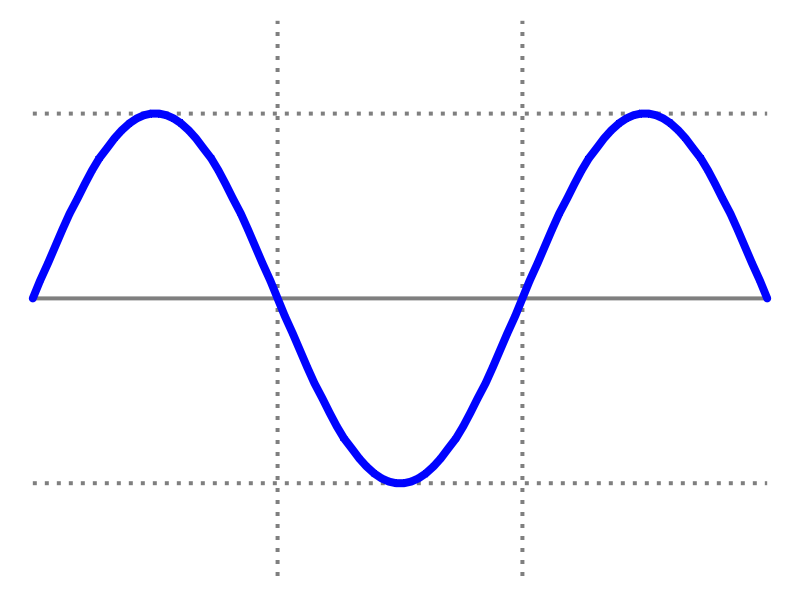 Infrared laser period (proper time):
γ×π/ωlaser≈100×π/(1 eV) = 2×10-13 s
Aaron Chou, Intensity Frontier Workshop, ANL, 4/25/13
14
Photon-electron scattering rate (in boosted frame)
From Stefan-Boltzmann Law
Scattering rate ≈ T3×σThompson ≈ T3 α2 /me2 
                        = (1 keV)3 × (1/137)2 ×(500 keV)-2 = 1 / (2×10-13 s)
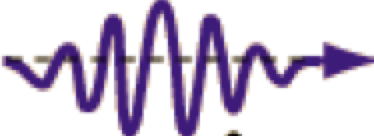 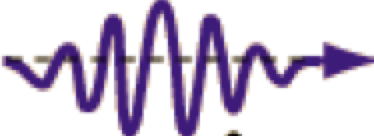 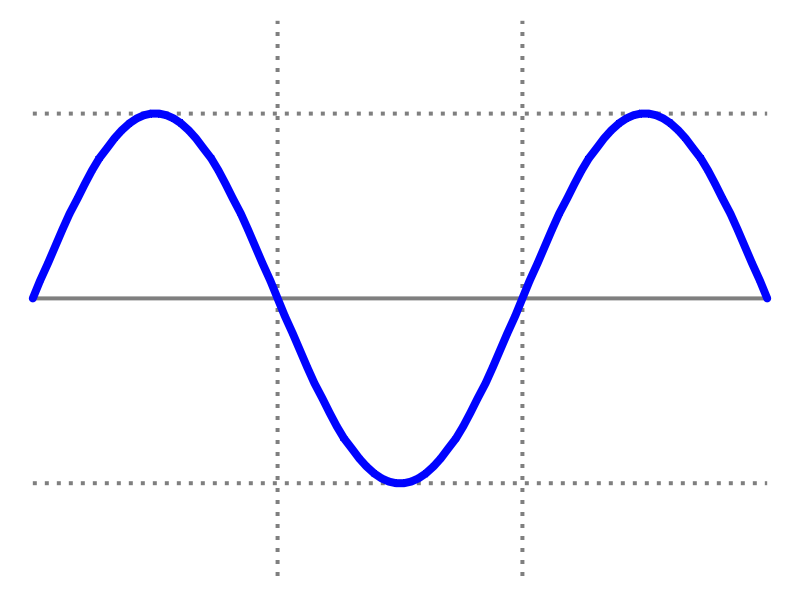 1 scattering event per half-cycle
(2 fs in lab frame)
Infrared laser period (proper time):
γ×π/ωlaser≈100×π/(1 eV) = 2×10-13 s
Aaron Chou, Intensity Frontier Workshop, ANL, 4/25/13
15
Radiation has keV energies in the lab frame due to Lorentz boost
S [W/m2] = E×H = sqrt(ε/μ) E2
Aaron Chou, Intensity Frontier Workshop, ANL, 4/25/13
16
The background is classical Larmor dipole radiation
Total Unruh power / Larmor power per half cycle  (Chen, Tajima, 1998)
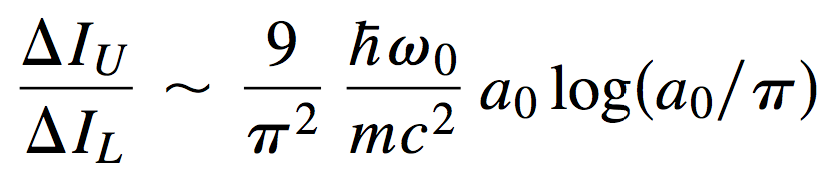 ~ 10-4

For a Petawatt laser 
with a0=20
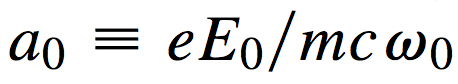 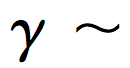 Unruh power = Larmor power at the Schwinger critical field eE = me2 
or equivalently when the acceleration temperature T = me 

For now we have to deal with the large Larmor background.
Aaron Chou, Intensity Frontier Workshop, ANL, 4/25/13
17
Distributions of boosted photon energies:Larmor dipole radiation has blind spots in the forward and backward directions
Larmor
Unruh
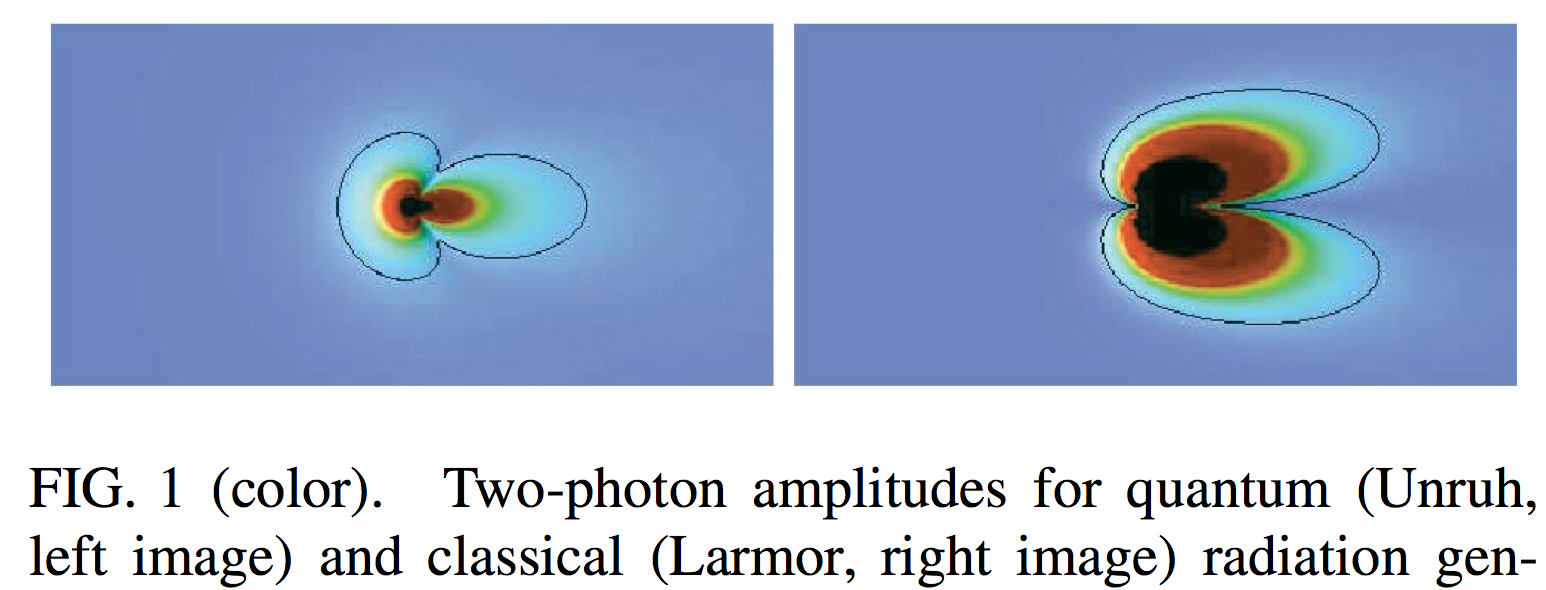 30 keV                      0 keV            30 keV
30 keV                     0 keV             30 keV
Unruh radiation dominates over Larmor radiation when looking in a forward cone of angle
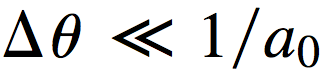 Chen, Tajima, 1998; 
Schutzhold, Schaller, Habs, 2006
For 1 Hz rep rate BELLA laser with a0=20   Solid angle acceptance ~ 10-4

1 interaction / laser cycle   need 104 seconds per Unruh event.
Aaron Chou, Intensity Frontier Workshop, ANL, 4/25/13
18
Thompson scattering of Unruh radiation gives two-photon emission of Einstein-Podolsky-Rosen states?
Emission of photon in accelerated frame 
= emission of spin-correlated photon in lab frame
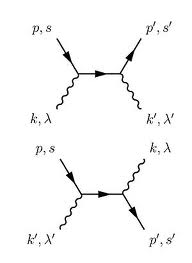 Absorption of photon in accelerated frame 
= emission of photon in lab frame
Look for x-ray pairs with correlated polarizations.
(Schutzhold, Schaller, Habs, 2006)
Aaron Chou, Intensity Frontier Workshop, ANL, 4/25/13
19
What is the Unruh radiation power source?
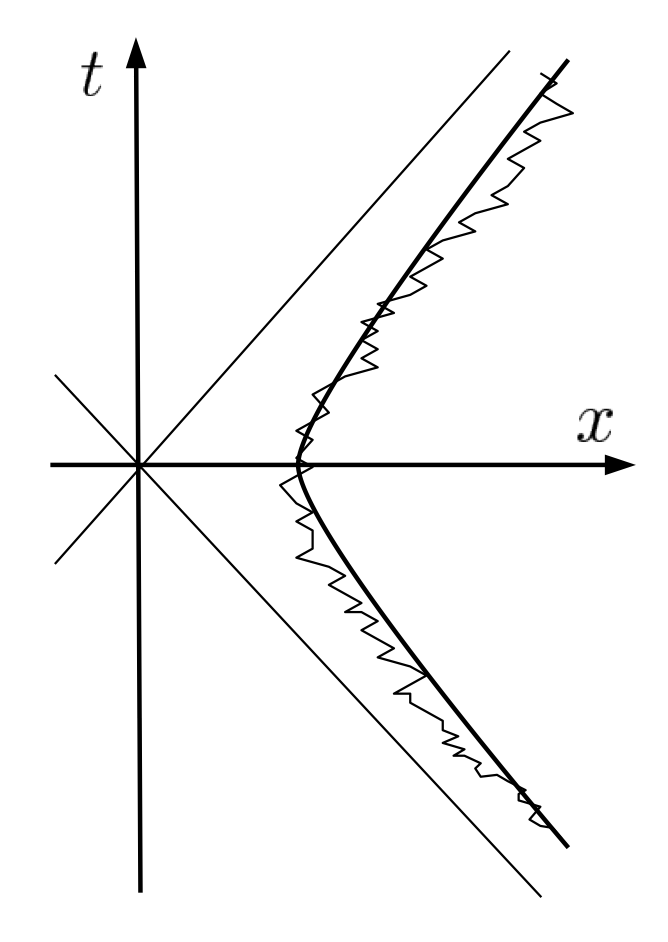 For undisturbed, uniformly-accelerated trajectories, the detector is in thermal equilibrium with the Unruh radiation, and hence there can be no net emission of radiative power in any frame. (Ford, O’Connell, 2006, many others)
 One cannot extract energy from the vacuum!

The backreaction from absorption and emission of photons causes a “quivering motion” about the classical trajectory.   (Chen, Tajima, 1999) 
The power source is the agent of the acceleration, e.g. the laser field or rocket thrusters exerting a force on the particle 
The fluctuation-dissipation theorem implies that the acceleration is only quasi-uniform due to the thermal friction of the vacuum
Aaron Chou, Intensity Frontier Workshop, ANL, 4/25/13
20
Does the quantum vacuum cause a frictional force resisting acceleration of charged particles?
An accelerated system should thermalize with the Hawking-Unruh radiation.  This requires energy to be deposited into the system.
What is the energy source for the Hawking-Unruh radiation bath itself?  Is the experimentalist responsible for populating this thermal distribution?
Thermal fluctuations in the accelerated frame correspond to particle emission in the inertial Minkowski frame (Unruh/Wald, 1984)
To maintain steady-state acceleration, the experimentalist is required to provide the power for the resulting blackbody radiation.
Faccel – Ffriction = ma  gives a lower-than-expected maximum boost, which is perhaps observable via the x-ray spectrum
In the case of the observer firing retro-rockets and maintaining a fixed position relative to a black hole event horizon, is the Hawking radiation powered by the retro-rockets, or is it powered by black hole evaporation?
Do black holes evaporate?  Is there really a black hole information paradox?
Aaron Chou, Intensity Frontier Workshop, ANL, 4/25/13
21
The Sokolov-Ternov effect = vacuum friction on centripetal acceleration?
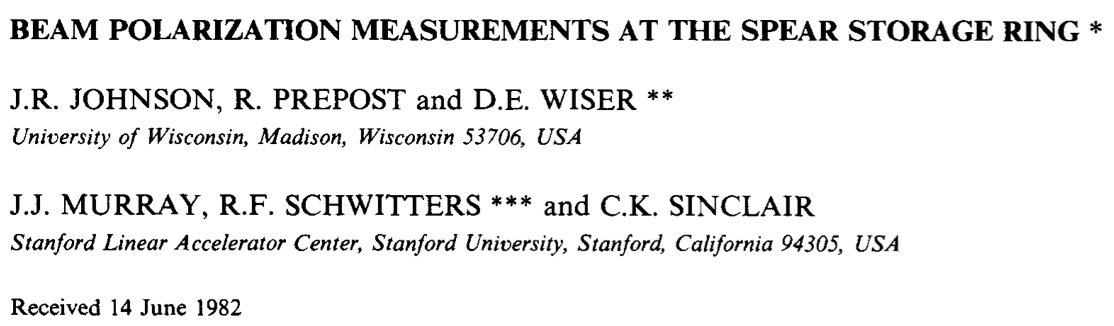 Sokolov, Ternov, 1964;
Bell, Leinaas, 1982;
Unruh, 1998;
Akhmedov, Singleton, 2007;
Electrons in a storage ring undergo constant centripetal acceleration. Synchrotron radiation carries away the angular momentum, and tends to flip spins to align with the external B field.

The maximum e- polarization achievable in a storage ring is 92%, due to stochastic collisions with Unruh photons causing random spin-flips?
However g0 limit is not consistent with Unruh….  (J.D. Jackson)
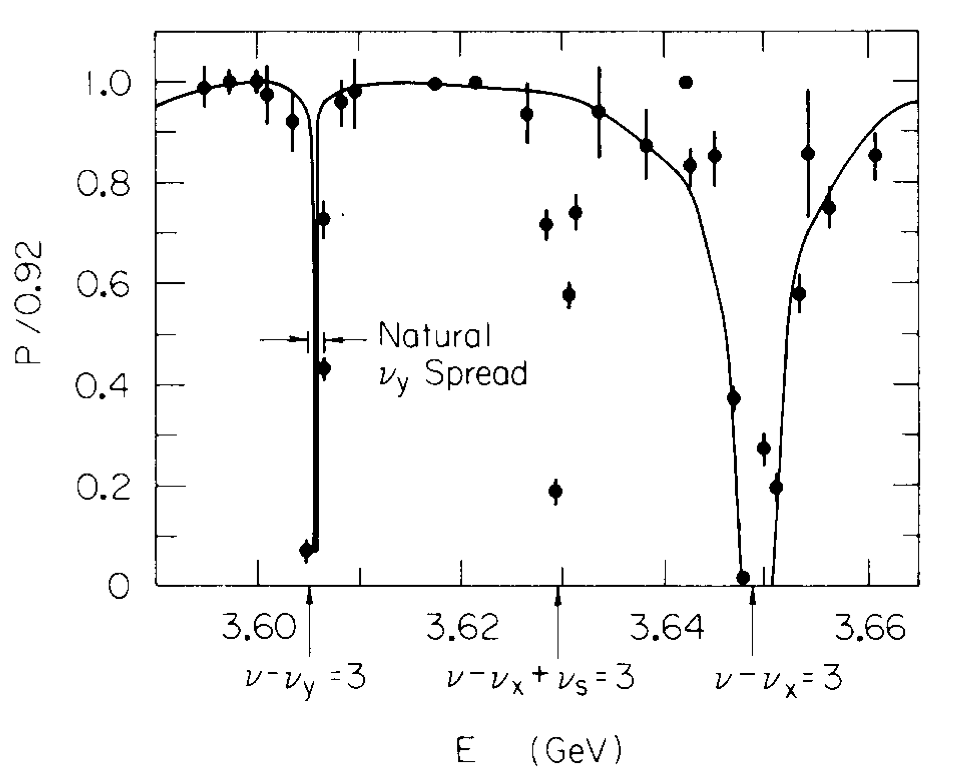 Aaron Chou, Intensity Frontier Workshop, ANL, 4/25/13
22
Summary
Hawking-Unruh radiation has never been observed, though theorists are confident that it exists, and have performed intricate thought experiments for over 30 years.
Modern lasers are just now achieving the high fields required to achieve an observable acceleration temperature and event rate.
Theoretical calculations are for hypothetical steady-state trajectories of constant acceleration, and do not address questions of how a real system transitions from Minkowski spacetime to the accelerated state
How does the accelerated system thermalize?
How does the vacuum thermalize?
Does Hawking/Unruh radiation really exist or is the thermalization due to the transformation of the quantum vacuum?
What is the power source?
Studies may yield insights on the quantum vacuum of the uniformly accelerating deSitter universe	
Can we solve the 10120 cosmological constant problem?
Aaron Chou, Intensity Frontier Workshop, ANL, 4/25/13
23
Backup slides
Aaron Chou, Intensity Frontier Workshop, ANL, 4/25/13
24
Rindler coordinates for trajectories of constant acceleration
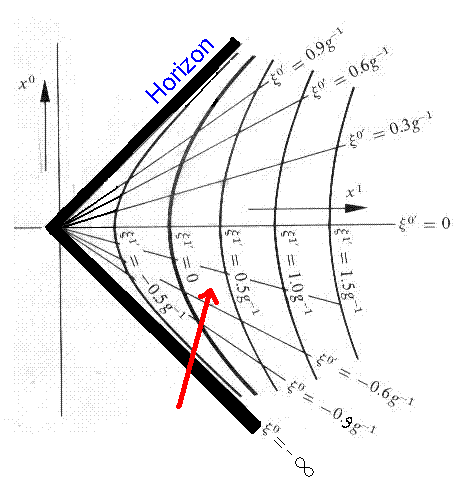 t
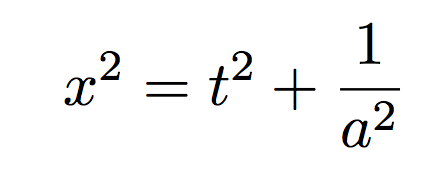 Relativistic formula
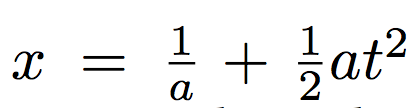 Low-velocity limit 
x
Parameterize with Rindler coordinate τ
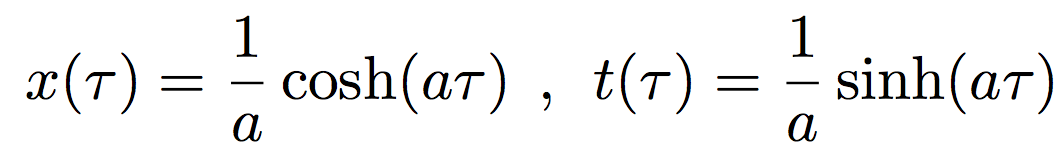 Trajectories are hyperbolae with closest approach x(0)=1/a to the origin
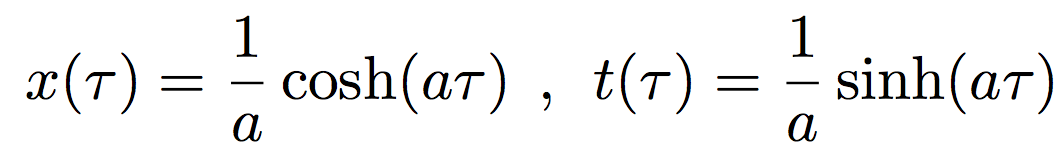 Aaron Chou, Intensity Frontier Workshop, ANL, 4/25/13
25
A 2-level atom in a uniformly accelerating frame develops a thermal population of its levels.
Transition rate per unit time between levels of a 2-level atom is the Fourier transform of the scattering potential w.r.t. the energy transfer:
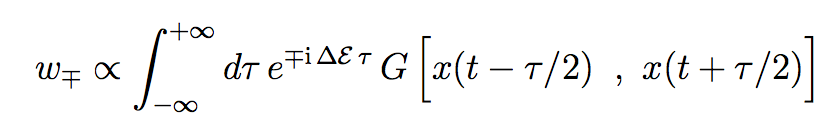 The scattering potential is the vacuum Green’s function:
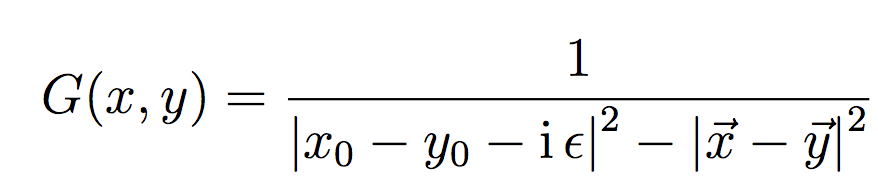 In the accelerating coordinates:
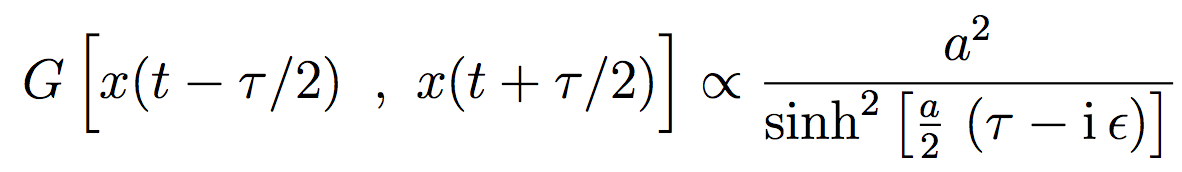 This is periodic in imaginary time, and has a sequence of poles at t=i(ε+n×2π/a) for integer n.
Aaron Chou, Intensity Frontier Workshop, ANL, 4/25/13
26
Perform integral by analytically continuing and summing the poles
×
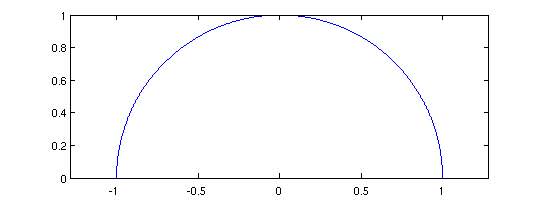 i8π/a
×
×
i6π/a
i4π/a
×
i2π/a
×
0
×
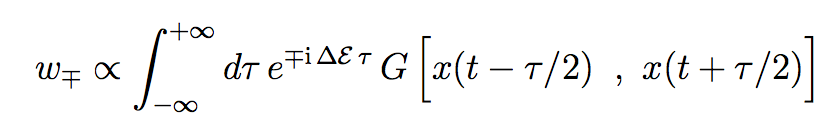 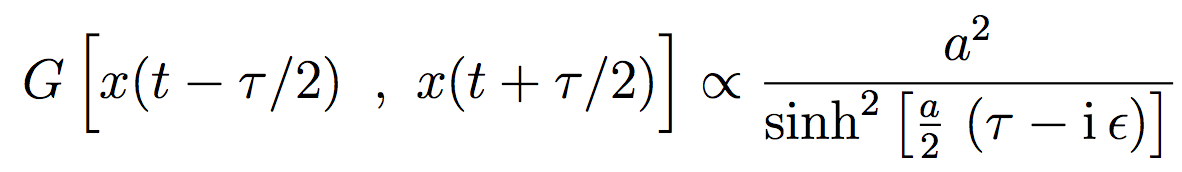 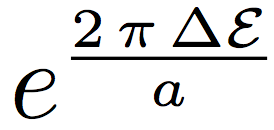 x=
Sum of exponentials gives the usual thermal transition rates with kT=a/2π
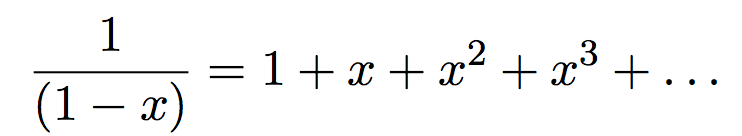 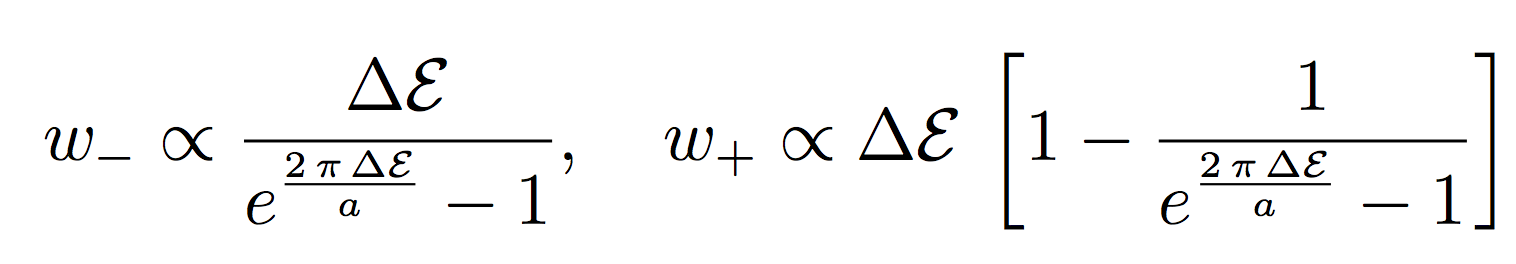 Aaron Chou, Intensity Frontier Workshop, ANL, 4/25/13
27
Concern: Thermalization time of Unruh detector
(Iso, Yamamoto, Zhang, 2011)
In the lab frame,
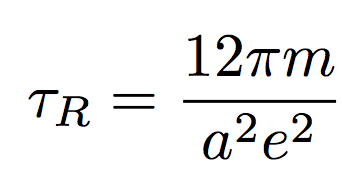 =  1.5×10-13 s    for a=100 eV.

This is much longer than the half-period of the laser = 2×10-15 s.

However, as long as the detector absorbs and emits one photon, then it is not required for it to be in the uniformly accelerated trajectory long enough to achieve thermal equilibrium with the Unruh thermal bath.
Aaron Chou, Intensity Frontier Workshop, ANL, 4/25/13
28